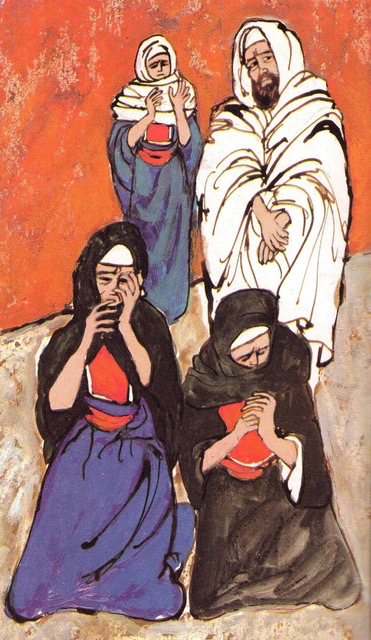 8
[Speaker Notes: 8. De wenende vrouwen CHARLES FRONT De nieuwe kinderbijbel Zomer & Keuning 1967]
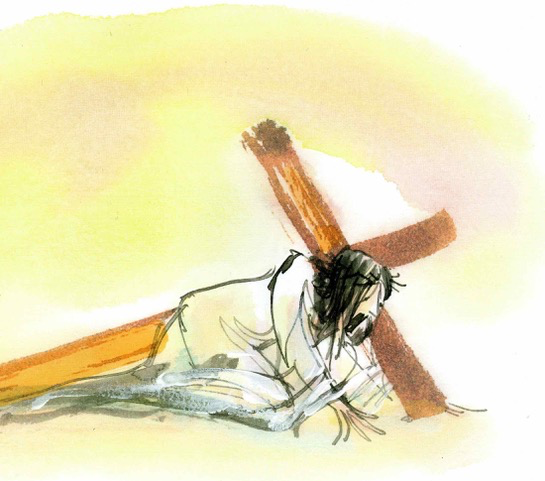 9
[Speaker Notes: 9. Jezus valt onder het kruis ELS VAN EGERAAT Pasen stap voor stap 2012]
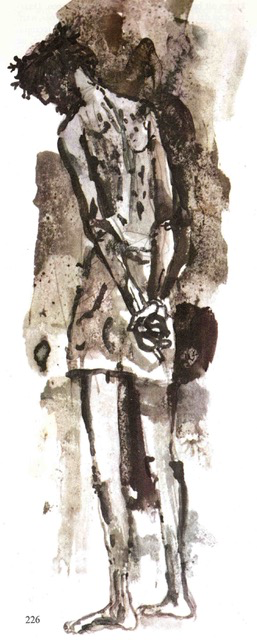 10
[Speaker Notes: 10. Jezus van klederen ontdaan, BERT BOUMAN Het Woord]
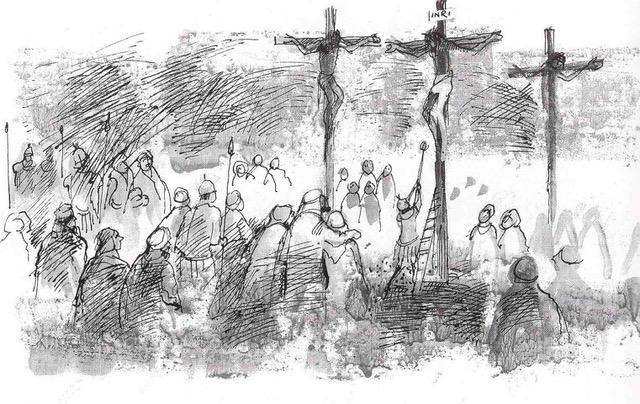 11
[Speaker Notes: 11. Kruisiging Jezus REINTJE VENEMA Kok, 1995]
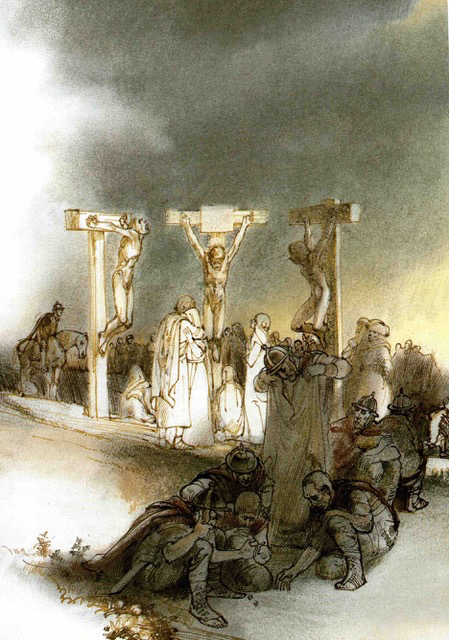 12
[Speaker Notes: 12. Jezus sterft aan het kruis JEAN OLIVIER HÉRON]
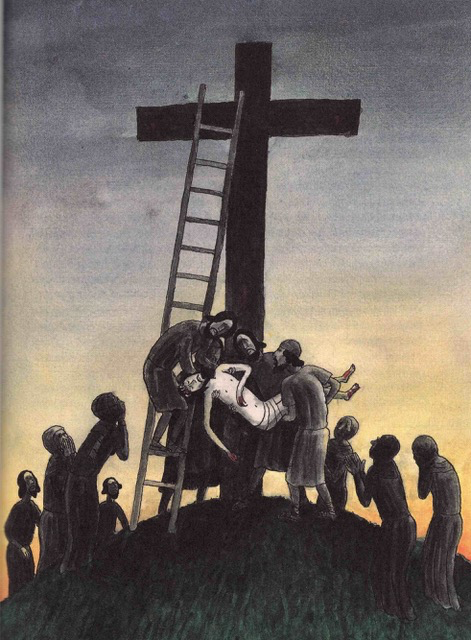 13
[Speaker Notes: 13. Afname van het kruis THÉ TJONG KHING Het grote avontuur van God en mens, KokDavidsfonds 2004.jpg]
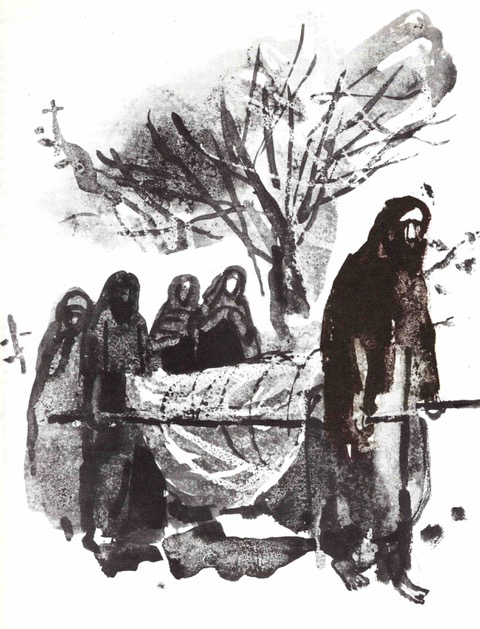 14
[Speaker Notes: 14. Graflegging Jezus BERT BOUMAN, Het Woord]